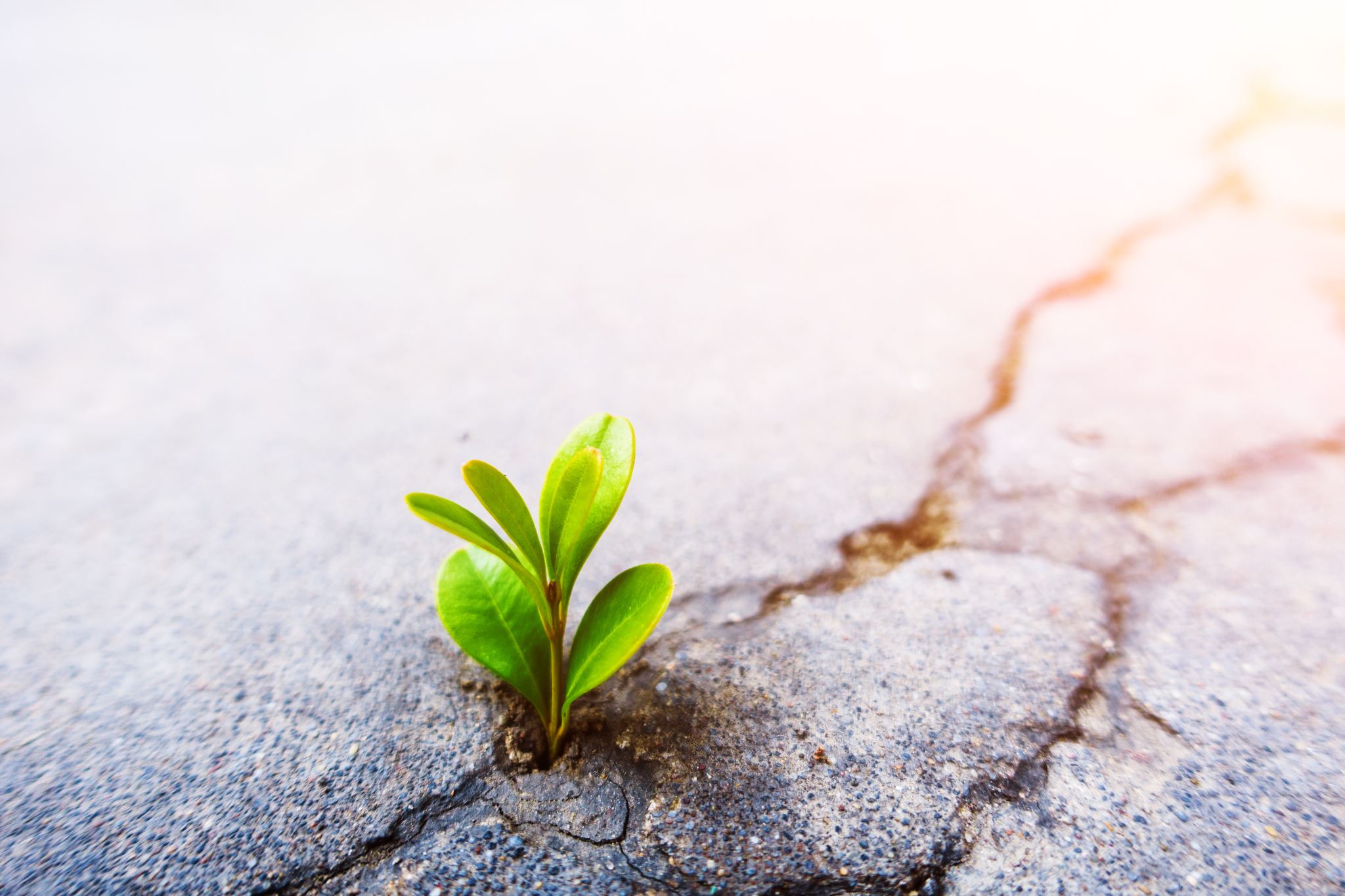 Resilience
First responders are human
Kerry C.
“Although the world is full of suffering, it is also full of overcoming it.”
- Helen Keller
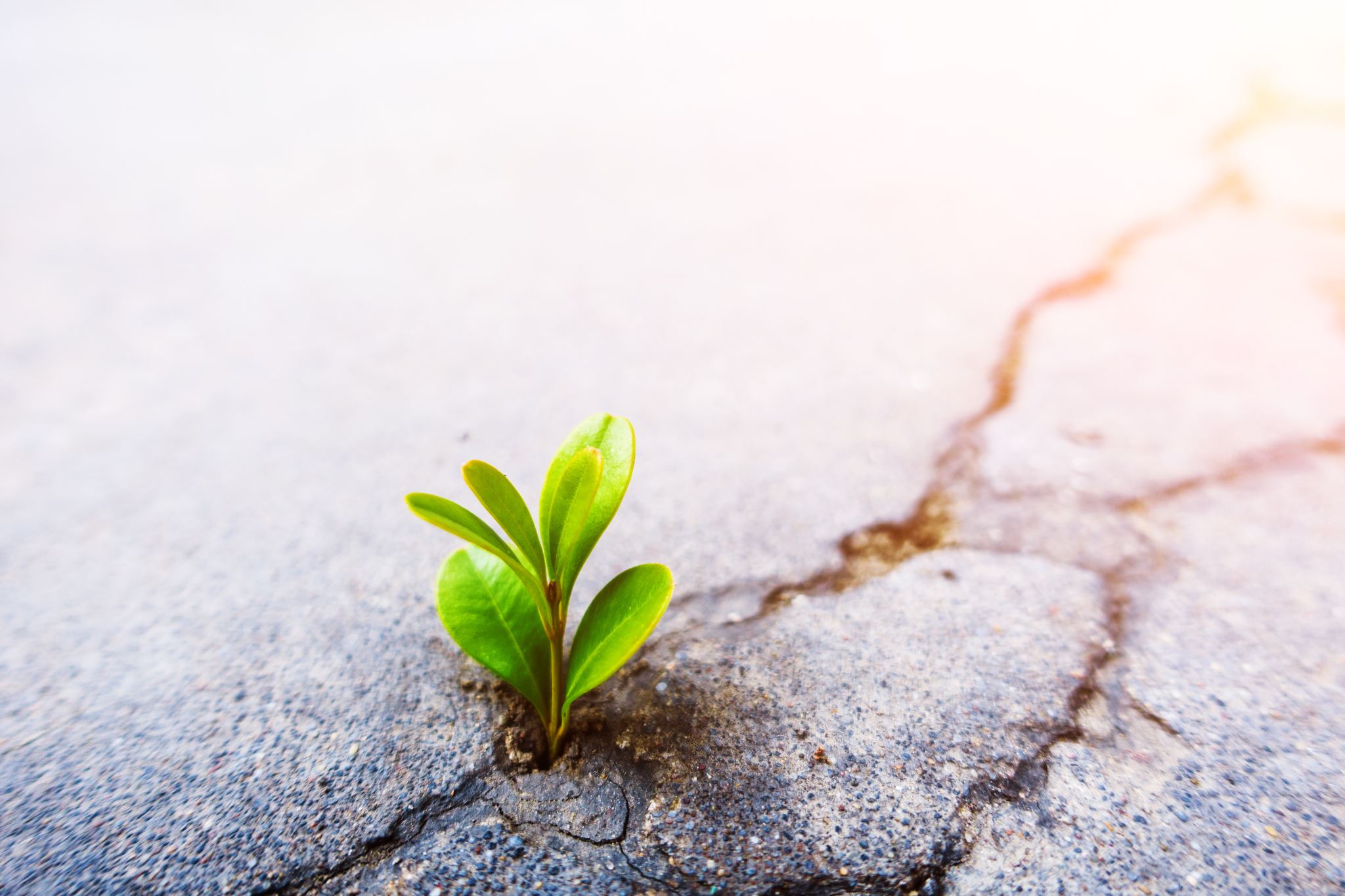 What is Resilience?
An ability to recover from or adjust easily to misfortune or change. 
Merriam-Webster
Increase your Resilience
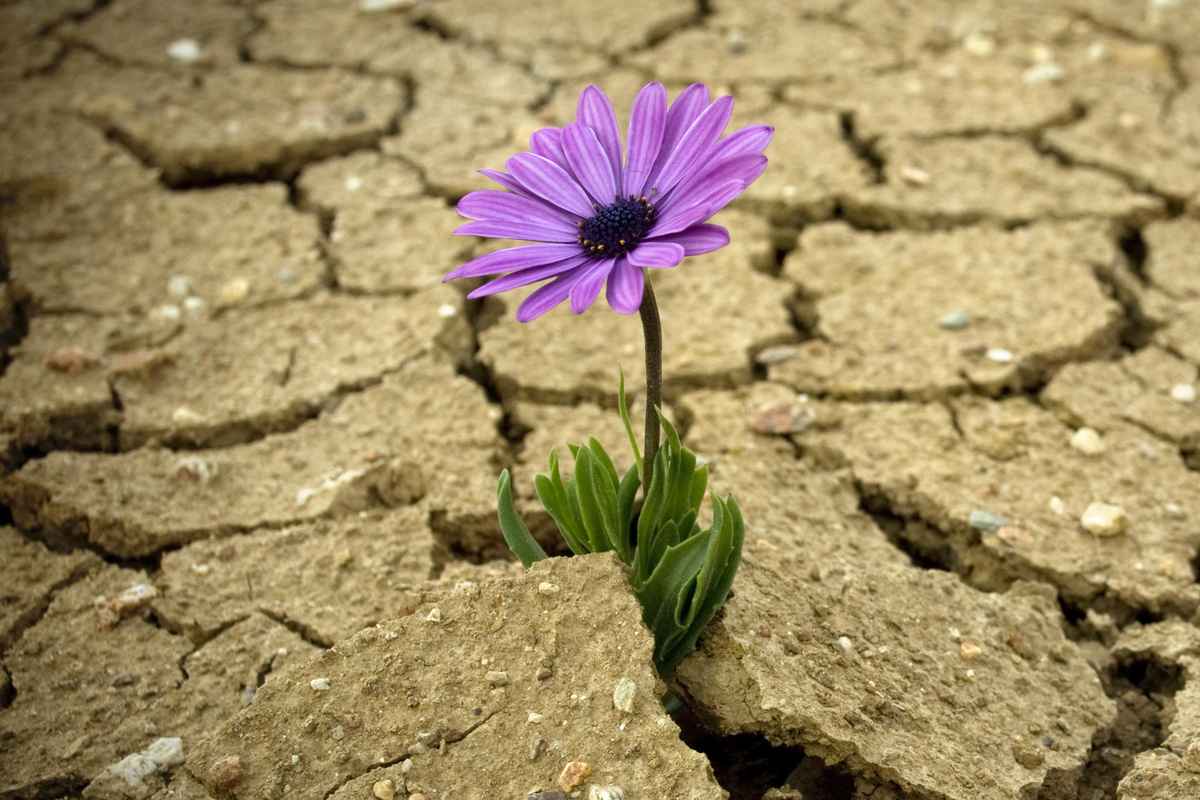 Take care of your health and body

Engage in positive relationships

Make a list of hobbies and activities that make you happy

Make a playlist of songs that make you happy – Get up and dance!
Ways to Regulate Negative Emotions
 - Give yourself permission to
    experience and share your emotions

-Learn how to use mindfulness and mediation
	 Headspace and Calm Apps
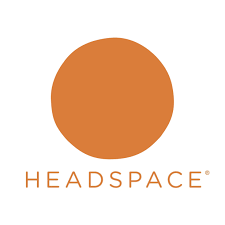 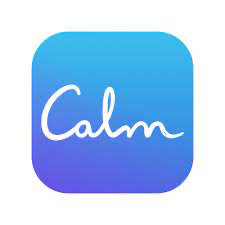 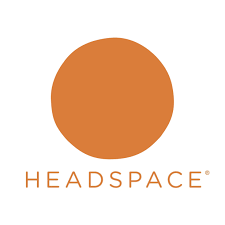 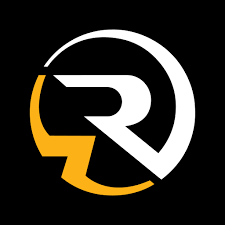 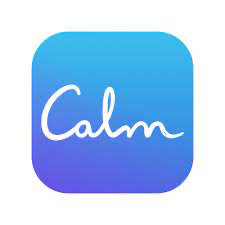 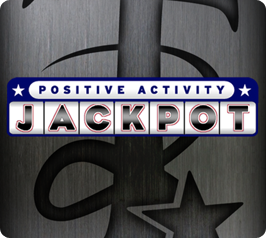 Building your Resilience website by the American Psychological Association

Meditation for Fidgety Skeptics by Dan Harris 
Try it on audible

Apps featured above: Headspace, ROMWOD, Calm and Positive Activity Jackpot
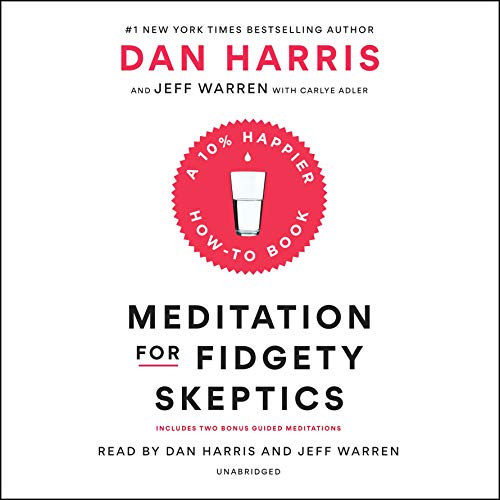